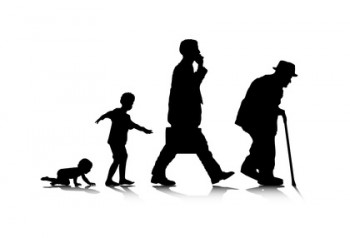 Große Kreisstadt Bruchsal
Einwohnerstruktur
erstellt durch Bürgeramt - Statistikstelle 09.2021
weitere Infos unter Statistikstelle@Bruchsal.de
 -
Große Kreisstadt BruchsalEinwohner mit Haupt-/ Alleiniger Wohnung in den Stadtteilen 30.06.2021
Bürgeramt - Statistikstelle  - September 2021
2
Große Kreisstadt BruchsalEinwohnerentwicklung in den Jahren 2015- 2020 - Gesamtstadt
Bürgeramt - Statistikstelle  - September 2021
3
Große Kreisstadt BruchsalHaushalte in den Stadtteilen nach Zahl der Personen und Geschlecht31.12.2020
Info
Es sind alle in Haushalten (HHA) lebenden Personen in der Statistik enthalten. Datenquelle: Einwohnerfortschreibung der Stadt Bruchsal/ Auswertung  mit Statistikprg. DUVA
Bürgeramt - Statistikstelle  - September 2021
4
Große Kreisstadt BruchsalWohnbevölkerung nach Nationalitäten in den Stadtteilen(Deutsch/ Nichtdeutsch)
Stand: 31.12.2020
Bürgeramt - Statistikstelle  - September 2021
5